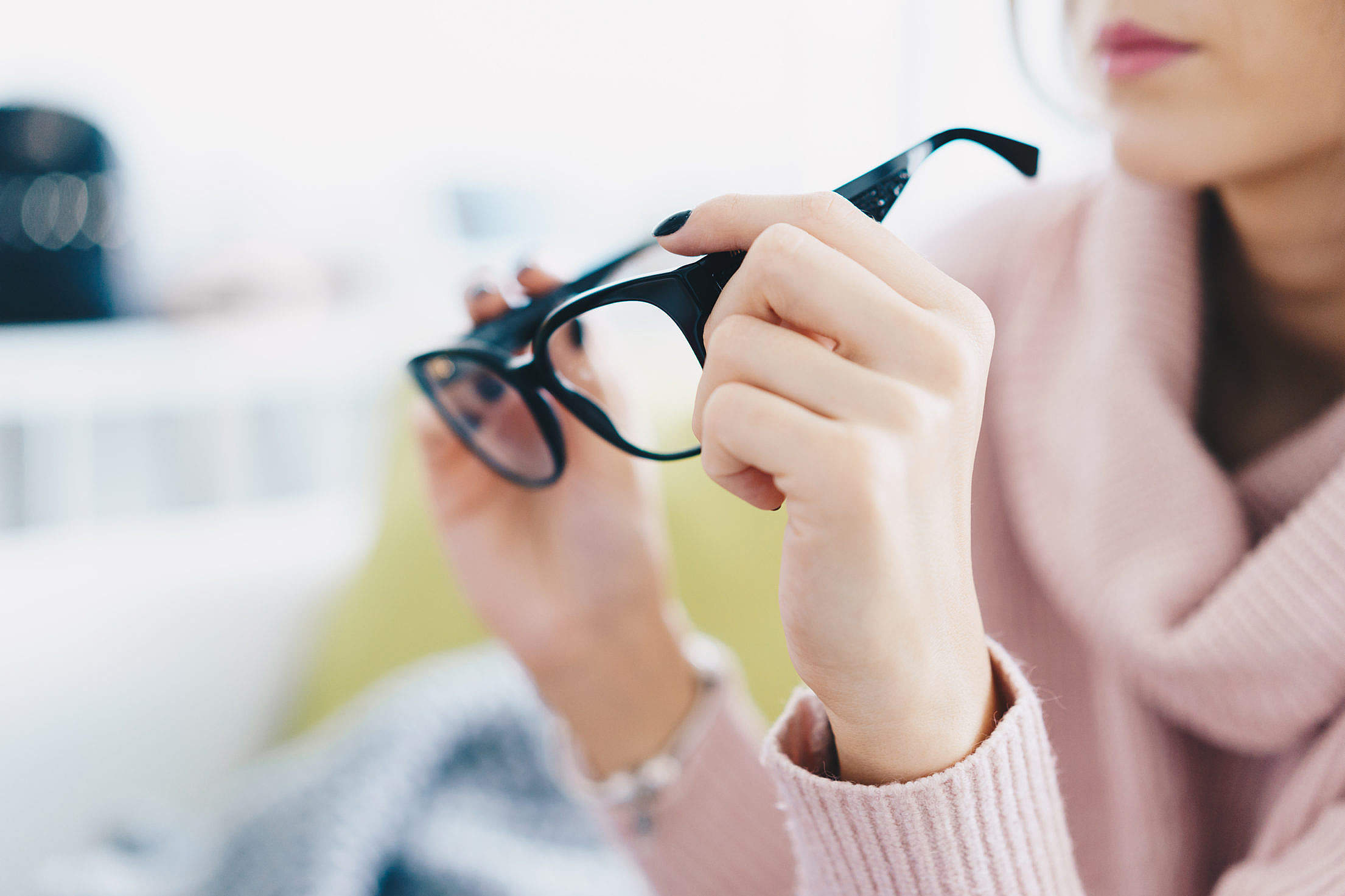 Una nuova sfida per il mercato delle lenti progressive
REPORT COMPLETO PER FGE
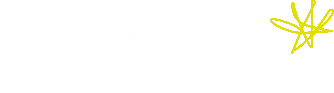 Luglio 2020
AGENDA
OBIETTIVI E METODOLOGIE
EXECUTIVE SUMMARY
FOCUS SULLO STILE DI VITA
FOCUS SULLA PREVENZIONE E ACQUISTO
FOCUS SULLE LENTI PROGRESSIVE
IL CAMPIONE
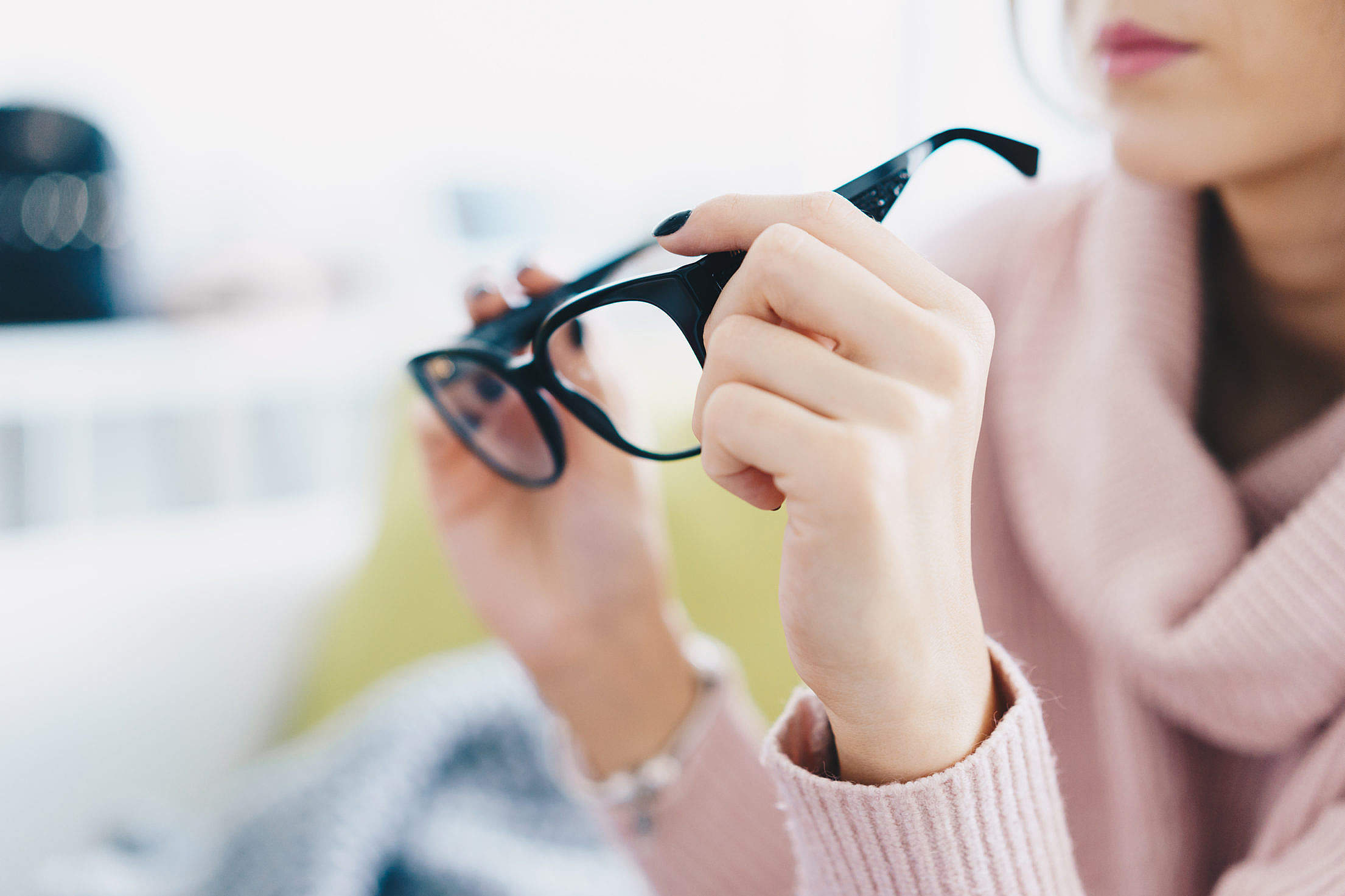 METODOLOGIA
Indagine esplorativa U&A
L’emergenza ci ha cambiati?
Quali sono le
aspettative dei consumatori?
Perchè non utilizzano l’occhiale 
progressivo?
TARGET
500 interviste online
Italia
uomini e donne  (soft quotas 50/50)
100% 45 - 55 anni 
100% Con presbiopia compensata con occhiali (da lettura su misura o già pronti, occhiali con lenti bifocali)
100% non Users di lenti progressive (mai acquistati o acquistati ma non più utilizzati)
EXECUTIVE SUMMARY
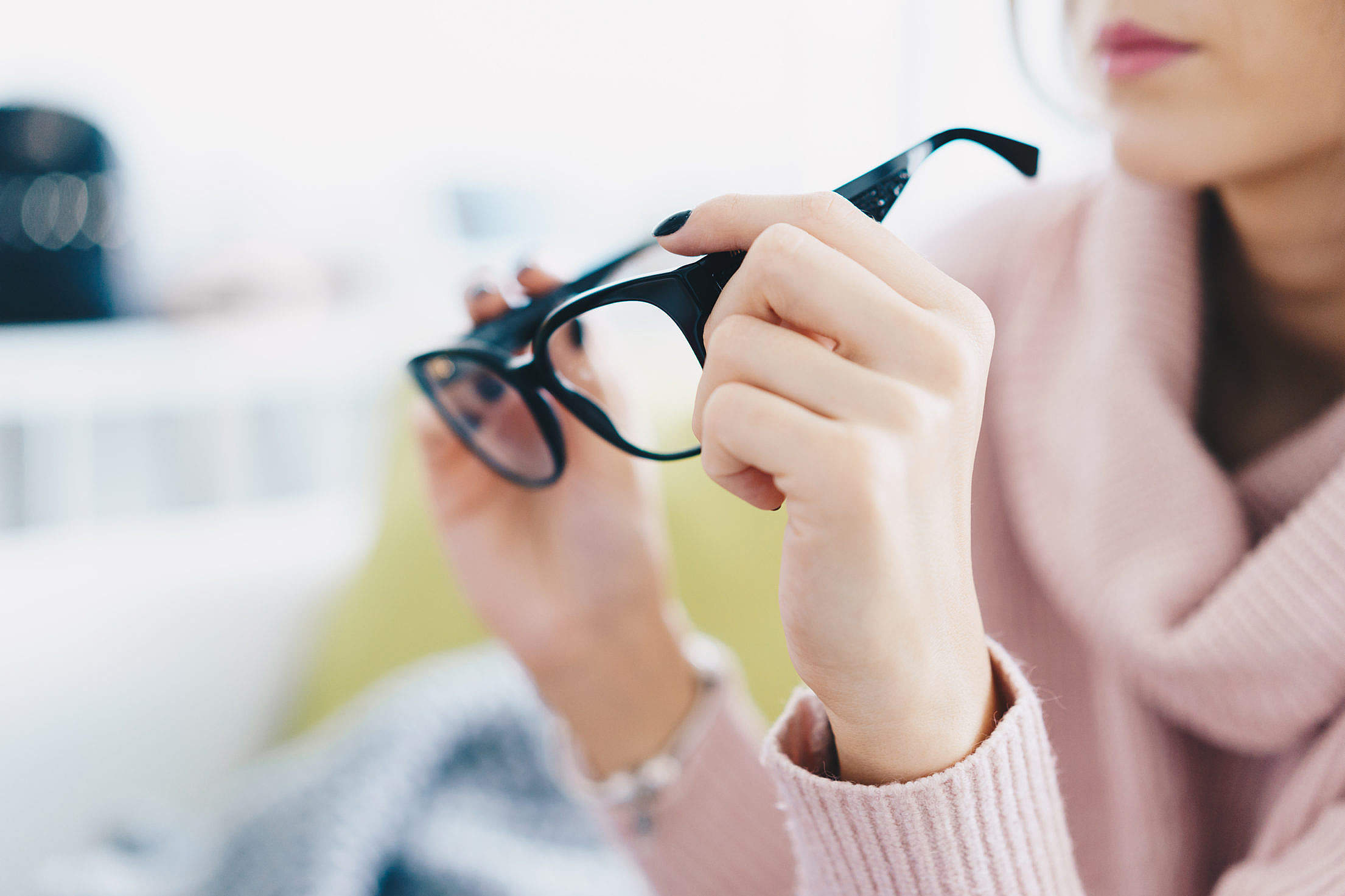 EXECUTIVE SUMMARY 1/2

Il periodo di emergenza sanitaria sembra aver distolto l’attenzione verso le problematiche legate alla vista. Si evidenzia una tendenziale riduzione della proattività verso la ricerca di informazioni e  verso l’acquisto di prodotti collegati

La presbiopia e più in generale il problema dell’affaticamento visivo, ad oggi, persistono in modo importante all’interno delle famiglie italiane. Il segmento si divide perlopiù tra coloro che scelgono la soluzione premontata – prevalentemente da lettura – e chi si affida all’occhiale con lente monofocale – minoritariamente di ultima generazione –  

Tra i non users di lenti progressive la percentuale di abandoners è contenuta, circa del 6%. 
La causa principale di abbandono è legata ad una difficoltà di adattamento

Il negozio di ottica detiene il primato delle vendite – 2/3 del target vi si e rivolto per l’ultimo acquisto - sebbene complessivamente il canale non specializzato serva ancora ¼ del mercato
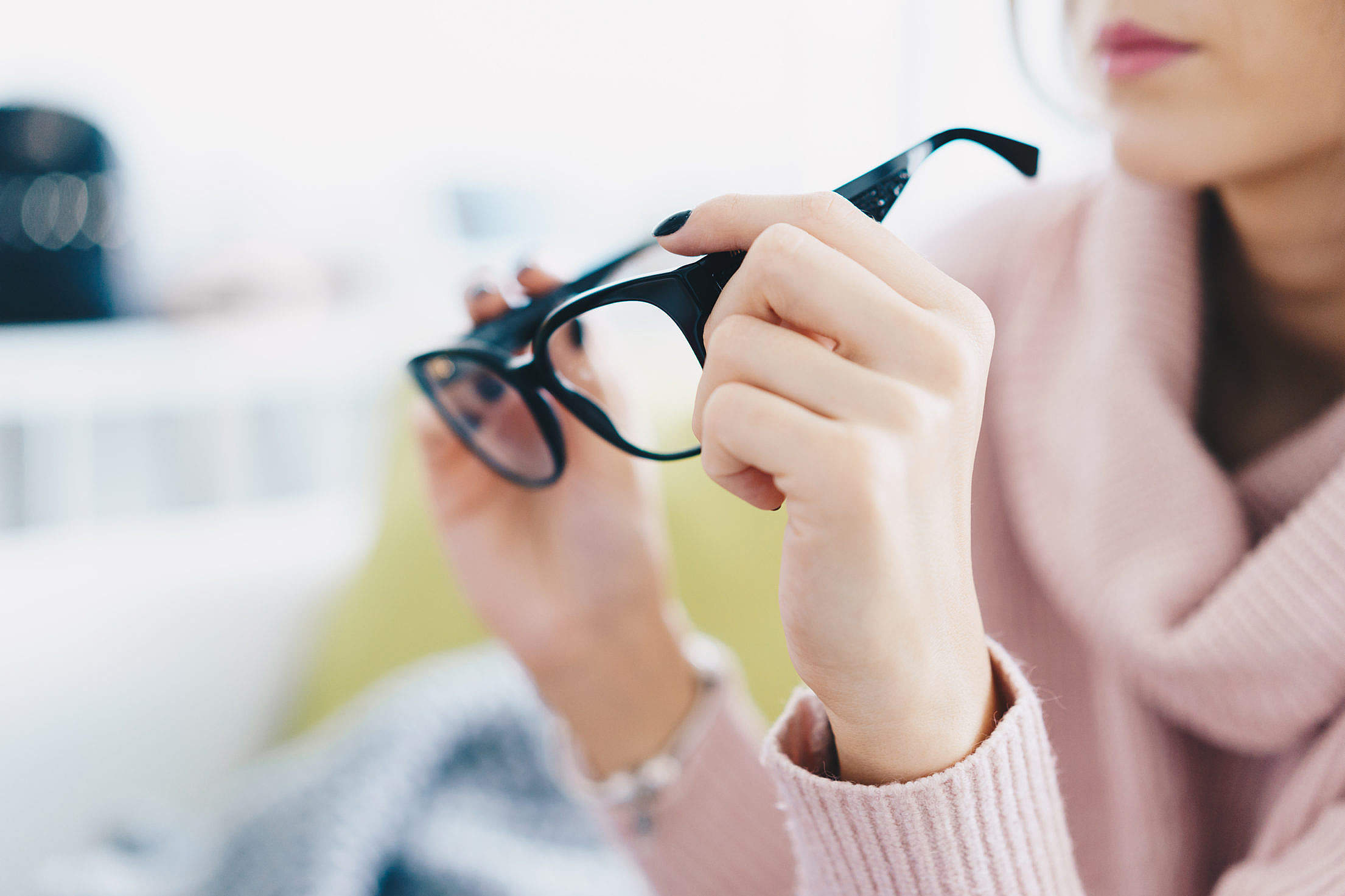 EXECUTIVE SUMMARY 2/2 

Emerge tuttavia una buona apertura del target verso la raccolta di informazioni in vista di acquisti futuri

La potenziale propensione all’adozione di lenti progressive, sebbene non espressa a gran voce in modo convinto, va sostenuta attivando i due principali touchpoint l’oculista e l’ottico affichè:

Sensibilizzino sul tema lenti progressive divulgandone la conoscenza
Valorizzino l’efficacia del prodotto giustificando anche il costo, barriera attualmente importante
Rassicurino su tempi e modalità di adattamento
LO STILE DI VITA
La maggior parte del campione soffre di presbiopia da più di tre anni.
Il fenomeno sembra estendersi anche ad altri membri della famiglia insieme alla miopia 
ed in buona parte all’astigmatismo
ALTRI NE SOFFRONO IN FAMIGLIA..
SOFFRI DI PRESBIOPIA DA..
66% FAMILIARI
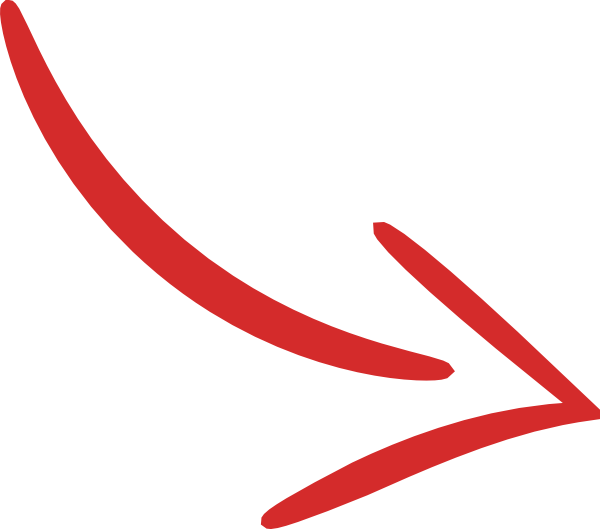 DI QUALE PROBLEMA..
n.453
n.453
MEDIA  3,5 anni
BASE: TOTALE CAMPIONE 522
Q1. Da quanto tempo fai fatica a distinguere i dettagli da vicino?
Q2. Qualcun’altro nella tua famiglia ha problemi visivi anche lievi?
Q3. Conosci quale/i problema/i visivi ha/hanno?
Per effetto dell’emergenza sanitaria gli uffici restano ancora poco frequentati.
Si registra un incremento nell’utilizzo dei mobile device. In aumento anche: navigazione in Internet, visione di contenuti di intrattenimento su dispositivi alternativi (TV, tablet,pc), videochiamate e chat
RISPETTO A SEI MESI FA TI CAPITA DI..
Media su scala 1-5
BASE: TOTALE CAMPIONE 522
Q5. Pensando ora al tuo stile di vita attuale, ti capita di fare le seguenti attività di piú o di meno rispetto a 6 mesi fa?
Molto di meno
Molto di più
La necessità imprevista di dover lavorare da casa ha portato buona parte delle persone ad organizzarsi con 
le giuste attrezzature: sedia e scrivania comode e giusta illuminazione. 
La maggior parte utilizza un solo laptop, 1/3 tuttavia afferma di utilizzare diversi device contemporaneamente
ATTREZZATURA DELLA POSTAZIONE DI LAVORO..
BASE: DICHIARANO DI LAVORARE DA CASA 180
Q6. Hai detto che ti capita di lavorare piú spesso da casa rispetto a 6 mesi fa. Come hai attrezzato la tua postazione di lavoro?
Sebbene i 2/3 del campione si sia posto il problema dell’affaticamento visivo, in pochi hanno cercato informazioni ma senza  prendere decisioni in merito. Si evidenzia anche una discreta percentuale di rispondenti che ignora il problema
TI SEI POSTO IL PROBLEMA DELL’AFFATICAMENTO E NECESSITA` DI PROTEZIONE..
Si, ho trovato informazioni in merito
ma non ho ancora deciso
No, non mi sono posto/a 
il problema
Si, ma non ho trovato informazioni 
in merito
Si, ma non mi sono informato/a 
in merito
BASE: TRASCORRONO PIU’ORE DAVANTI AGLI SCHERMI 365
Q6 BIS. Hai detto che ti capita di trascorrere più ore davanti davanti a pc, tablet, smartphone rispetto a 6 mesi fa. Ti sei posto/a il problema dell’affaticamento visivo e 
della necessità di proteggere gli occhi con degli occhiali specifici?
I disturbi alla vista sono i sintomi più accusati: senso di affaticamento, vista poco nitida e bruciore agli occhi.
Percepiti abbastanza frequentemente anche dolori a schiena, collo e spalle, meno alla testa
QUANTO TI CAPITA DI AVERE I SEGUENTI PROBLEMI..
Almeno 1 volta a settimana/
+spesso/
quotidianamente
BASE: TOTALE CAMPIONE 522
Q8b. Quanto spesso ti capita di avere i seguenti disturbi?
Rispetto a 6 mesi fa si evidenzia un tendenziale decremento nella ricerca di informazioni riguardo ai propri 
problemi visivi presso esperti o altri canali
RISPETTO A SEI MESI FA TI CAPITA DI..
Media su scala 1-5
BASE: TOTALE CAMPIONE 522
Q7b. E pensando ai tuoi problemi visivi  ti capita,  di piú o di meno rispetto a 6 mesi fa di...?
Molto di meno
Molto di più
PREVENZIONE E ACQUISTO
L’ultimo controllo della vista e acquisto di occhiali non sono recenti, in media risalgono a 10 mesi fa.
Circa 1/5 del campione si è dedicato a tali attività nel corso del 2020
ULTIMA VISITA..
ULTIMO ACQUISTO DI OCCHIALI..
MEDIA  ~ 10 mesi
MEDIA  ~ 10 mesi
BASE: TOTALE CAMPIONE 522
Q8. Quando hai effettuato l’ultima visita di controllo alla vista? 
Q9. Quanto tempo fa hai acquistato il tuo ultimo paio di occhiali?
Il negozio di ottica rimane il punto di riferimento per l’acquisto degli occhiali da vista.
Poco più di ¼ del campione si rivolge a canali non specializzati, in particolare alla farmacia. 
Poco utilizzato invece il canale online
DOVE HAI ACQUISTATO..
CANALE NON SPECILIZZATO 27%
ONLINE 5%
BASE: TOTALE CAMPIONE 522
Q10. E dove l’hai acquistato (pensa sempre al tuo ultimo occhiale)?
Emerge una volontà maggiore di raccolta di informazioni tramite canali specializzati fisici 
– l’ottico, prevalentemente, e l’oculista – ma anche online in vista di un acquisto futuro. 
Si farà invece meno ricorso a negozi diversi dall’ottica o passaparola
COME TI SEI INFORMATO 
PRIMA DELL’ACQUISTO..
COME TI INFORMERAI PER IL PROSSIMO ACQUISTO
BASE: TOTALE CAMPIONE 522
Q11. Come ti eri informato prima dell’acquisto degli occhiali da vista? Seleziona fino a 3 risposte
 Q12. Pensando alla prossima volta che dovrai acquistare gli occhiali da vista, quali canali pensi che utilizzerai per ottenere informazioni? Seleziona fino a 3 risposte
FOCUS LENTI PROGRESSIVE
Le soluzioni alla presbiopia principalmente adottate sono due: l’occhiale premontato e le lenti monofocali.
Prevale l’utilizzo di un solo tipo occhiale, meno ricorrente lo switch tra due tipologie
SOLUZIONE ATTUALE ALLA PRESBIOPIA..
BASE: TOTALE CAMPIONE 522
Q14. Quale soluzione usi attualmente per la tua presbiopia?
Ottico ed oculista hanno giocano un ruolo importante nella scelta dell’occhiale, solo ¼ del campione sceglie in autonomia. L’ottico le soluzioni più all’avanguardia
DA CHI E` STATO CONSIGLIATO..
BASE: OCCHIALE UTILIZZATO PER LA PRESBIOPIA
Q14b Da chi è stato consigliato il tuo occhiale completo di lenti per vedere da vicino?
*basi basse
Prevale l’utilizzo per la lettura cartacea, su mobile device e PC. La scelta ricade spesso sui premontati, 
segnaliamo un utilizzo delle lenti di ultima generazione soprattutto per l’uso del computer
PER COSA USI PRINCIPALMENTE..
BASE: OCCHIALE UTILIZZATO PER LA PRESBIOPIA
Q14c Per cosa utilizzi principalmente
*basi basse
L’abbandono degli occhiali con lenti progressive è principalmente causato da uno sforzo di adattamento.
PERCHE` HANNO SMESSO DI USARE..
*
CONSIGLIO ALTERNATIVO DELLO SPECIALISTA 
(OTTICO/OCULISTA)..
n.11*
«2 tipologie di occhiali monofocali»
«occhiale monofocale di ultima generazione»
BASE: USAVANO E NON USANO PIU` LENTI PROGRESSIVE 30
Q15. In precedenza, ci hai detto di non usare gli occhiali da vista con lenti progressive/multifocali. Per quali motivi hai smesso di utilizzarli?
BASE: AFFERMANO CHE UNO SPECIALISTA (OTTICO/OCULISTA)  HA SCONSIGLIATO DI UTILIZZARE GLI OCCHIALI DA VISTA CON LENTI PROGRESSIVE/MULTIFOCALI 11
Q15b Ci hai detto che uno specialista (ottico/oculista) ti ha sconsigliato di utilizzare gli occhiali da vista con lenti progressive/multifocali. Quale soluzione ti ha consigliato di adottare
in alternativa per risolvere il tuo problema di presbiopia?
*basi basse
La spesa economica, lo sforzo di adattamento richiesto sono i principali inibitori della scelta dell’occhiale multifocale. Emerge inoltre una scarsa conoscenza e propensione all’utilizzo da parte dei professionisti
PERCHE` NON USANO..
SCONSIGLIATO 23%
“Non ne ho bisogno” 62%
Non conoscenza/considerazione 12%
Sconsiglio/altro consiglio 7%
Effetti collaterali/non adattamento 6%
Altro 13%
BASE: NON HANNO MAI USATO LENTI PROGRESSIVE 492
Q16. In precedenza, ci hai detto di non aver mai usato gli occhiali da vista con lenti progressive/multifocali. Per quali motivi non li hai mai utilizzati?
Il consiglio degli esperti ricade trasversalmente su diverse alternative:
occhiale premontato, doppio occhiale monofocale o di ultima generazione
CONSIGLIO ALTERNATIVO DELLO SPECIALISTA (OTTICO/OCULISTA)..
33%
32%
30%
9%
occhiale monofocale 
di ultima generazione
occhiale premontato
2 tipologie di occhiali 
monofocali
Altro
BASE: AFFERMANO CHE UNO SPECIALISTA (OTTICO/OCULISTA)  HA SCONSIGLIATO DI UTILIZZARE GLI OCCHIALI DA VISTA CON LENTI PROGRESSIVE/MULTIFOCALI 91
Q16b Ci hai detto che uno specialista (ottico/oculista) ti ha sconsigliato di utilizzare gli occhiali da vista con lenti progressive/multifocali. Quale soluzione ti ha consigliato di adottare in alternativa
per risolvere il tuo problema di presbiopia?
L’acquisto dell’occhiale progressivo non convince del tutto il target.
Si evidenzia una polarizzazione dei dati
CONSIDERAZIONE FUTURA DELLE LENTI PROGRESSIVE..
Media 1-5 3,54
Top 2 boxes 64%
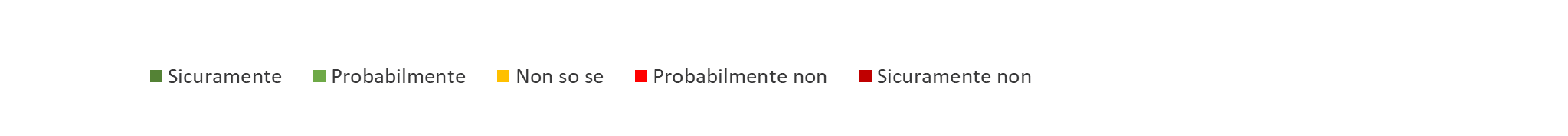 BASE: TOTALE CAMPIONE 522
Q17. Con quale probabilità considereresti l’acquisto degli occhiali con lenti progressive/ multifocali in futuro?
Il consiglio di un esperto ottico/oculista/medico e la riduzione della spesa economica richiesta
emergono come principali driver a supporto dell’adozione delle lenti progressive da parte del target meno propenso
Anche una maggiore rassicurazione sull’efficacia può alimentare percezioni positive
ELEMENTI CHE POTREBBERO SPINGERE ALLA CONSIDERAZIONE..
CONSIGLIO DELL’ESPERTO 43%
OFFERTE/PROMO 39%
EFFICACIA 16%
BASE: PROBABILMENTE + SICURAMENTE NON CONSIDEREREI 101 
Q18. Quali dei seguenti aspetti potrebbero farti valutare l’acquisto degli occhiali con lenti progressive/multifocali in futuro?
Soddisfazione complessivamente positiva per l’occhiale premontato.
Tra i motivi principali di insoddisfazione: l’incapacità di risolvere il problema visivo, la scarsa qualità dei materiali
SODDISFAZIONE OCCHIALE 
PREMONTATO
PERCHE` NON SEI SODDISFATTO
Base: insoddisfatti dei occhiali premontati? 45*
Bottom 2 boxes 
19%
Media 1-5 3,98
Top 2 boxes 82%
BASE: USANO OCCHIALE PREMONTATO 244
Q18b. Ci hai detto di utilizzare gli occhiali premontati. Complessivamente quanto ti ritieni soddisfatto della scelta del tuo occhiale? 
Q18c. Per quale motivo non sei pienamente soddisfatto del tuo occhiale premontato?
*basi basse
IL CAMPIONE
OCCUPAZIONE
100%
100%
100%
100%
NON USER 
LENTI PROGRESSIVE
45-55 ANNI
53%
47%
NORD EST
15%
PESBITI
COMPENSANO IL PROBLEMA 
CON UN OCCHIALE
NORD OVEST
33%
Centro
24%
REDDITO ANNUALE
TITOLO DI STUDIO
Sud
28%
BASE: TOTALE CAMPIONE 522